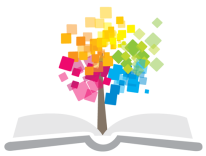 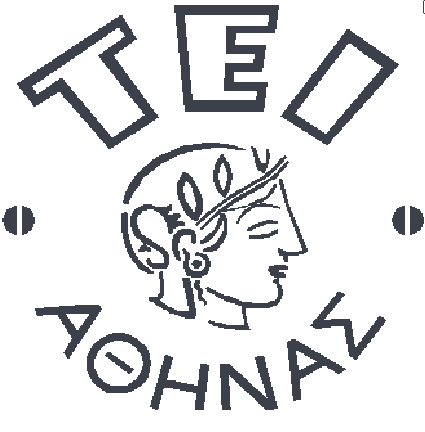 Ανοικτά Ακαδημαϊκά Μαθήματα στο ΤΕΙ Αθήνας
Ανάλυση Βιολογικών Υγρών & Εκκριμάτων (Θ)
Ενότητα 1: Εισαγωγή στο μάθημα. 
Οι ταινίες των ούρων
Πέτρος Καρκαλούσος
Καθηγητής εφαρμογών κλινικής χημείας – ΤΕΙ Αθηνών
Τμήμα Ιατρικών Εργαστήριων
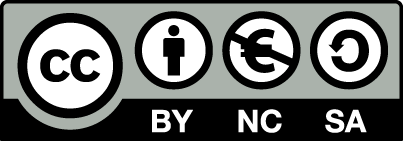 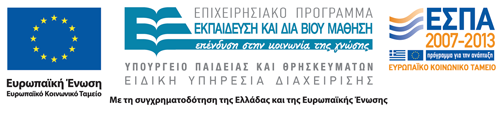 Πέτρος Καρκαλούσος
Καθηγητής εφαρμογών κλινικής χημείας – ΤΕΙ Αθηνών
Emails: petef@hotmail.gr, petef@teiath.gr
Professional Web site: users.teiath.gr/petef
Βιολόγος PhD, EurClinChem
Στατιστικολόγος Msc
Τεχνολόγος Ιατρικών Εργαστηρίων
Προγραμματιστής - αναλυτής
1
Περιεχόμενα μαθήματος
Γενική εξέταση ούρων,
Γενική εξέταση σπέρματος,
Γενική εξέταση εγκεφαλονωτιαίου υγρού,
Γενική εξέταση αρθρικού υγρού,
Ιδρώματα και Εξιδρώματα (Πλευρικό υγρό, Περιτοναϊκό υγρό, Περικαρδιακό υγρό),
Εξετάσεις πτυέλων,
Αμνιακό Υγρό,
Γενική εξέταση κοπράνων,
Μητρικό γάλα,
Ανάλυση ιδρώτα.
2
Ιστοσελίδα Πέτρου Καρκαλούσου
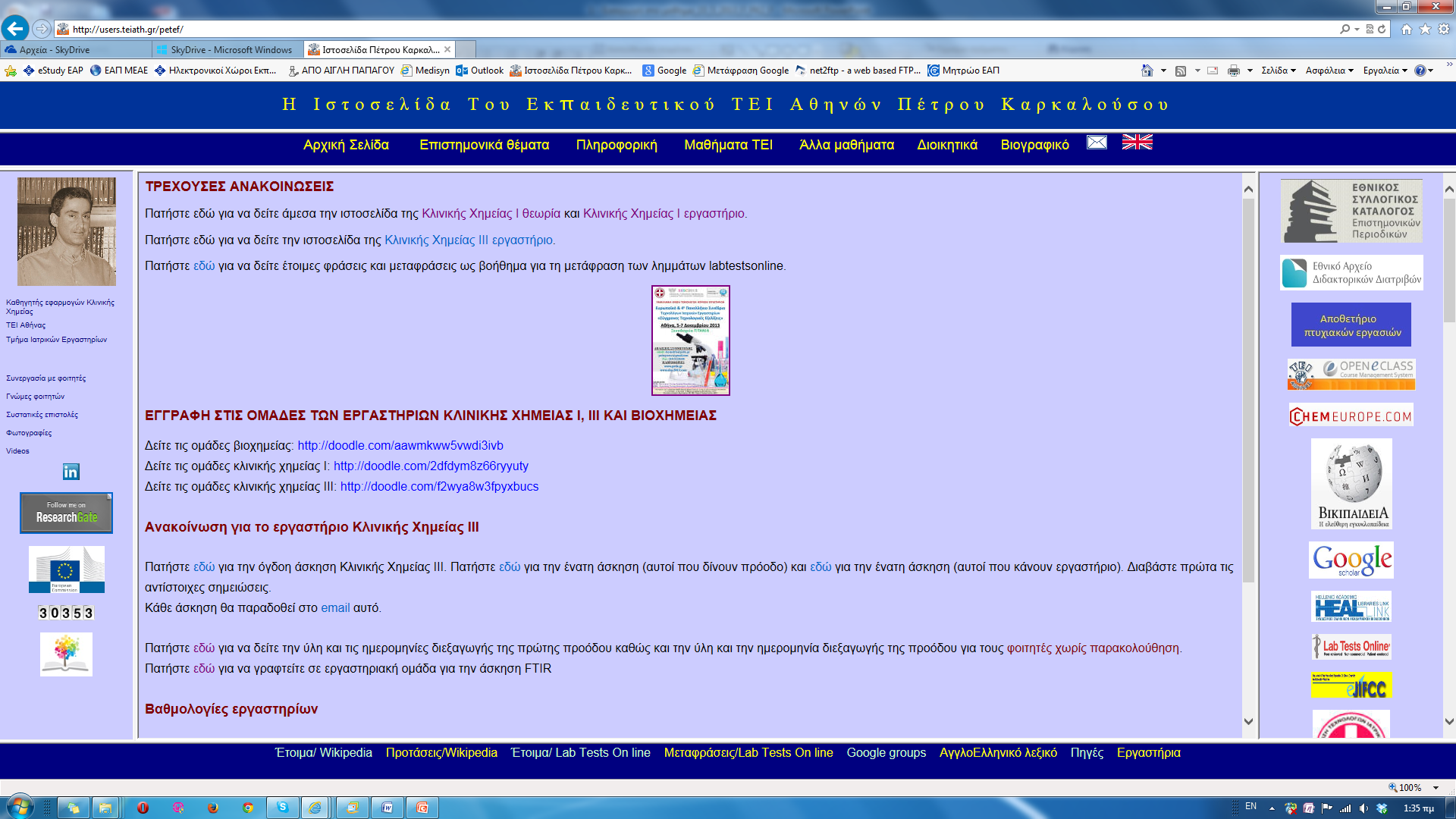 Users.teiath.gr/petef
3
Βιβλιογραφία 1
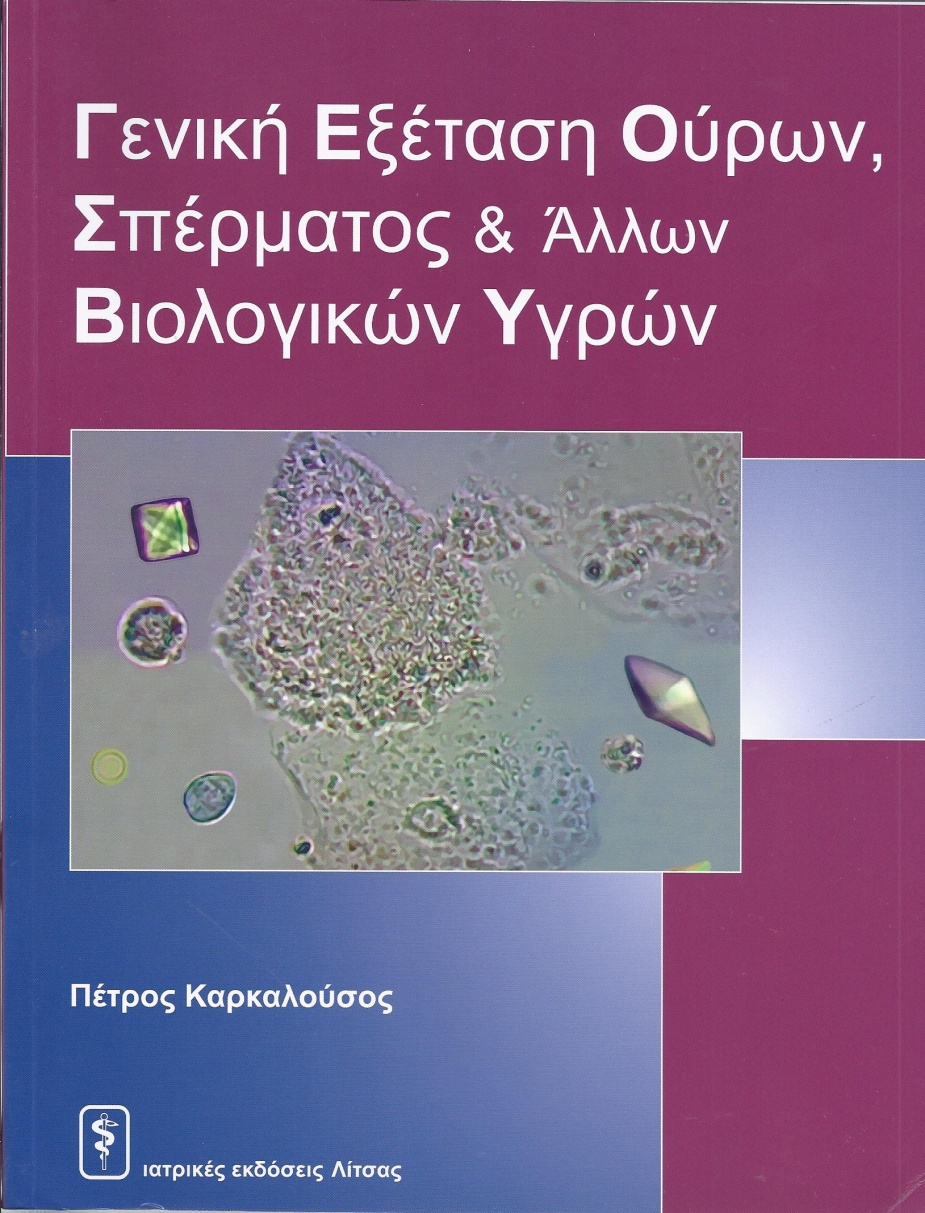 325 σελίδες
Ενδεικτική τιμή: 70 €
Ιατρικές Εκδόσεις Λίτσας
Πέτρος Καρκαλούσος
4
Βιβλιογραφία 2
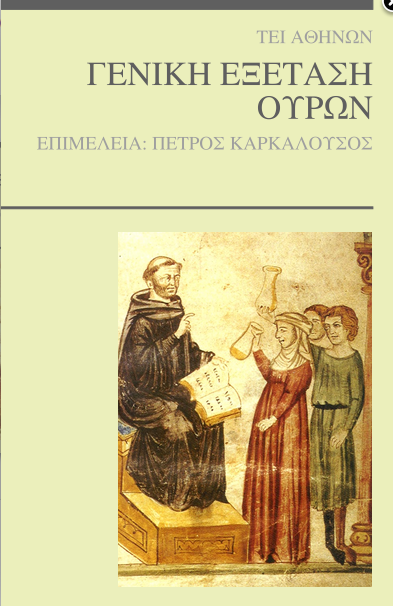 Παρέχεται δωρεάν σε ηλεκτρονική μορφή μέσω Wikipedia

ή σε έντυπη μορφή με μικρό κόστος
5
Βιβλιογραφία 3
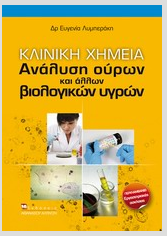 200 σελίδες
Ενδεικτική τιμή: 24 €
Εκδόσεις: Αθανάσιος Αλτιντζής
Ευγενία Λυμπεράκη
6
Βιβλιογραφία 4
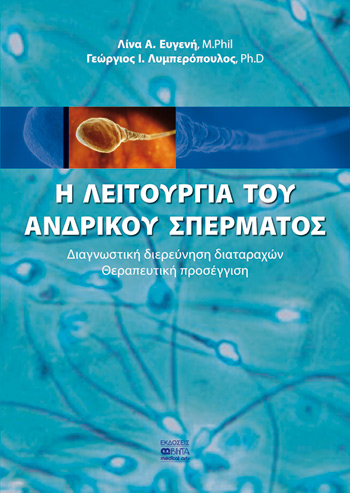 325 σελίδες
Ενδεικτική τιμή: 35 €
Εκδόσεις: Βήτα
Λίνα Ευγενή, Γεώργιος Λυμπερόπουλος
7
Βιβλιογραφία 5
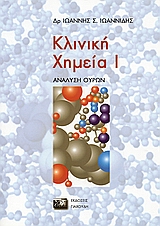 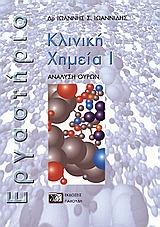 Συγγραφέας: Ιωάννης Ιωαννίδης

Εκδόσεις Γιαχούδη, 2004, 58 σελ.Τιμή : 16,36 €
Συγγραφέας: Ιωάννης Ιωαννίδης

Εκδόσεις Γιαχούδη, 2002, 155 σελ.Τιμή :20,30 €
8
Βιβλιογραφία 6
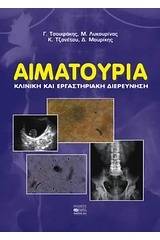 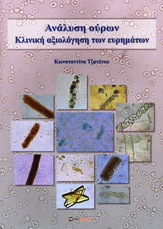 110 σελίδες
Ενδεικτική τιμή: 35 €
Εκδόσεις: ΤεχνόγραμμαKωσταντίνα Τζανέτου
72 σελίδες
Ενδεικτική τιμή: 9,18 €
Εκδόσεις: ΤεχνόγραμμαKωσταντίνα Τζανέτου
9
Βιβλιογραφία 7
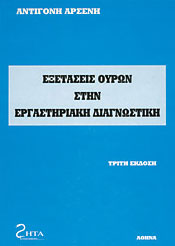 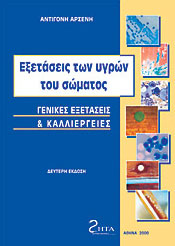 Τίτλος : Εξετάσεις Ούρων στην Εργαστηριακή ΔιαγνωστικήΣυγγραφέας : Αρσένη-Εμμανουηλίδη, Α.
Εκδόσεις : Ζήτα Ιατρικές Εκδόσεις
Ενδεικτική τιμή : 55 €
Τίτλος : Εξετάσεις των υγρών του σώματος - Γενικές εξετάσεις και καλλιέργειες 
Συγγραφέας : Αρσένη-Εμμανουηλίδη, Α.
Εκδόσεις : Ζήτα Ιατρικές Εκδόσεις
Τιμή : 85 €
10
Βιβλιογραφία 8
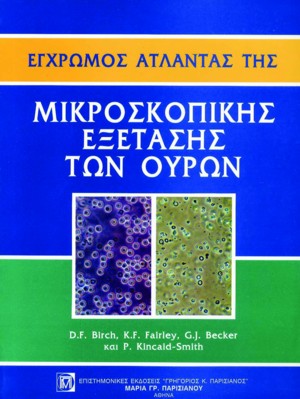 Συγγραφείς : Birch, Fairley, Becker 

Εκδότης : Επιστημονικές Εκδόσεις Παρισιάνου Α.Ε./1997
Ενδεικτική Τιμή: 86 €
11
Βιβλιογραφία 9
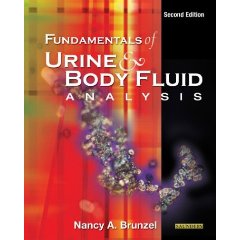 Συγγραφείς:  Nancy A. Brunzel 
Ενδεικτική τιμή : 56 $
Πάροχος : Amazon


Κυκλοφορεί στην Ελλάδα από τις εκδόσεις Επιστημονικές Εκδόσεις Παρισιάνου Α.Ε.
12
Βιβλιογραφία 10
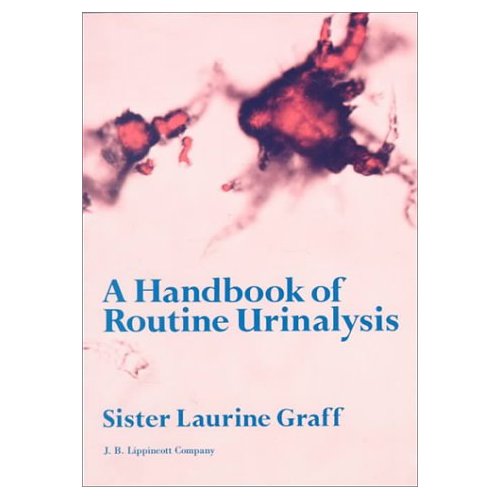 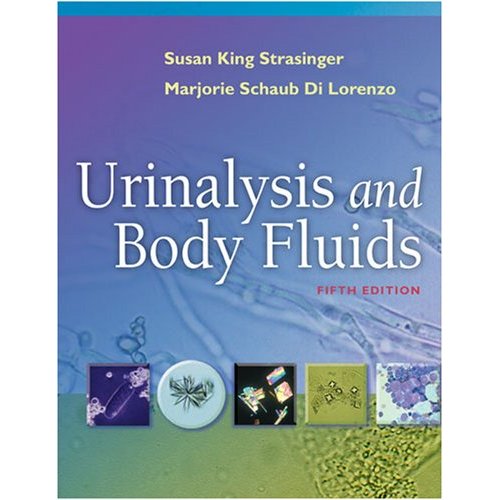 Συγγραφείς : Sister Laurine Graff

Ενδεικτική τιμή : 51 $ 
Πάροχος : Amazon
Συγγραφείς : Susan King Strasinger, 
Marjorie Schaub Di Lorenzo 
 Ενδεικτική τιμή : 47 $ 
Πάροχος : Amazon
13
Βιβλιογραφία 11
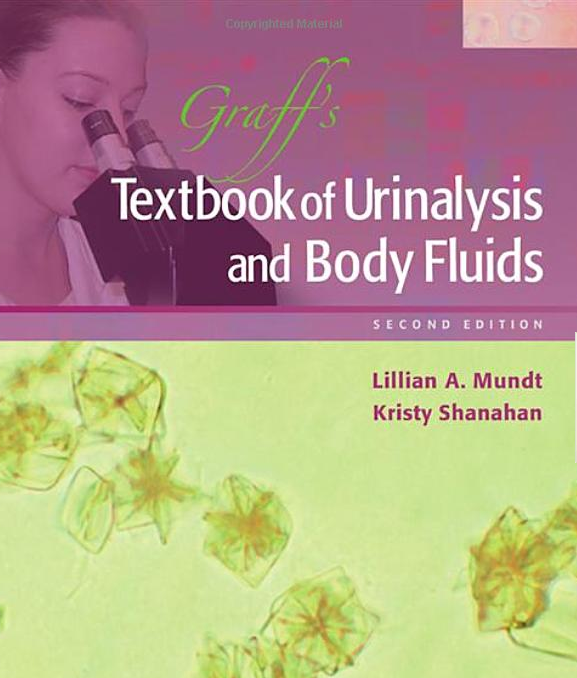 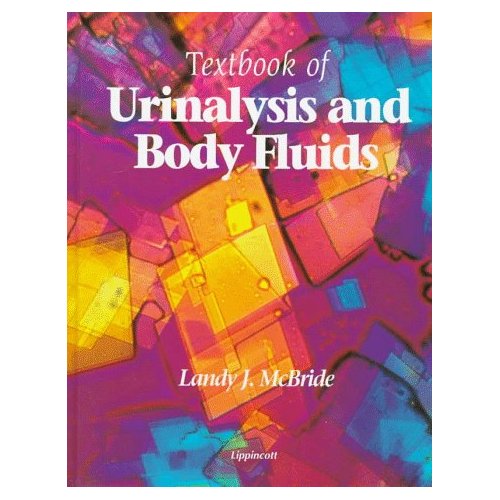 Συγγραφείς : Lillian Mundt, Kristy Shanahan

Τιμή: 54,4 $
Συγγραφείς : Landy James McBride

Ενδεικτική τιμή : 41.6 $
Πάροχος : Amazon
Πάροχος : Amazon
14
Βιβλιογραφία 12
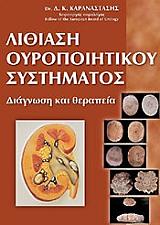 Συγγραφείς : Καραναστάσης Δ.Κ. 
Ενδεικτική τιμή : 55 € 
Πάροχος : Ζήτα
15
Βιβλιογραφία 13
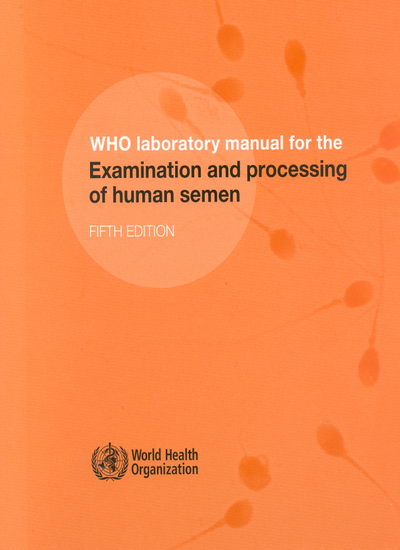 Συγγραφείς : WHO

Ενδεικτική τιμή : 50 $
Πάροχος : Amazon, WHO
16
Βιβλιογραφία 14
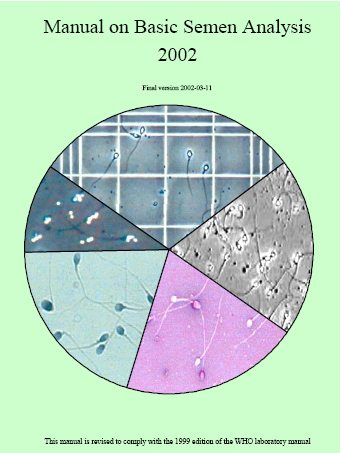 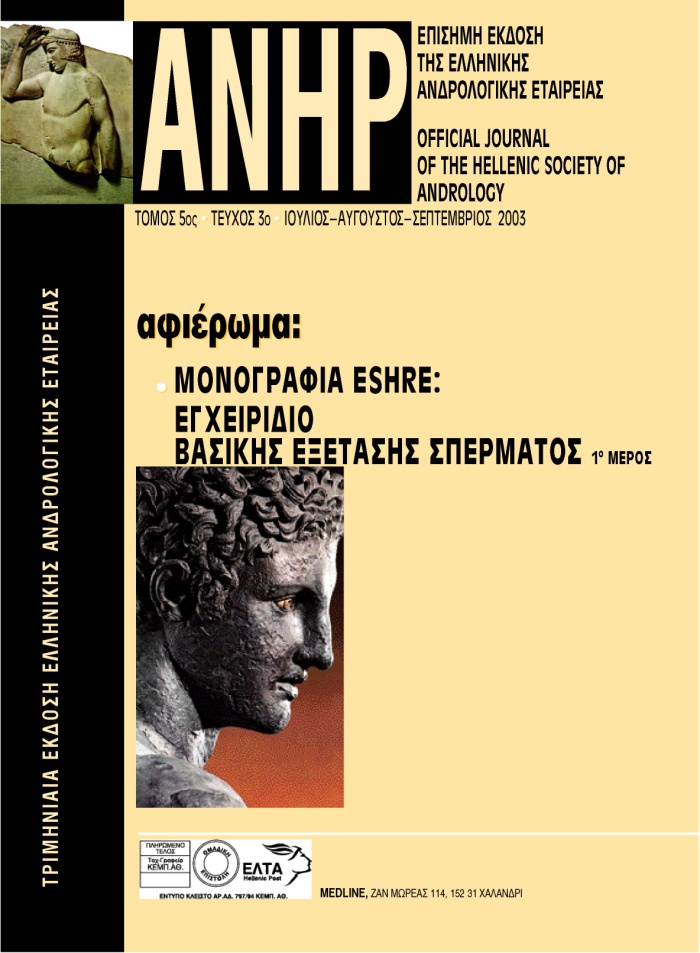 17
Βιβλιογραφία 15
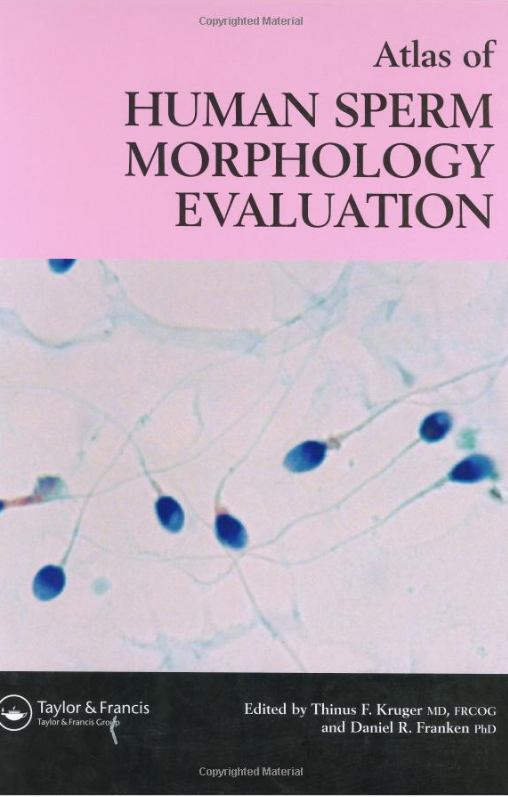 Τίτλος : Human sperm morphology evaluation

Συγγραφείς : Thinus Kruger, Daniel Franken

Ενδεικτική τιμή: 140,00 $
Πάροχος: Amazon
18
Βιβλιογραφία 16
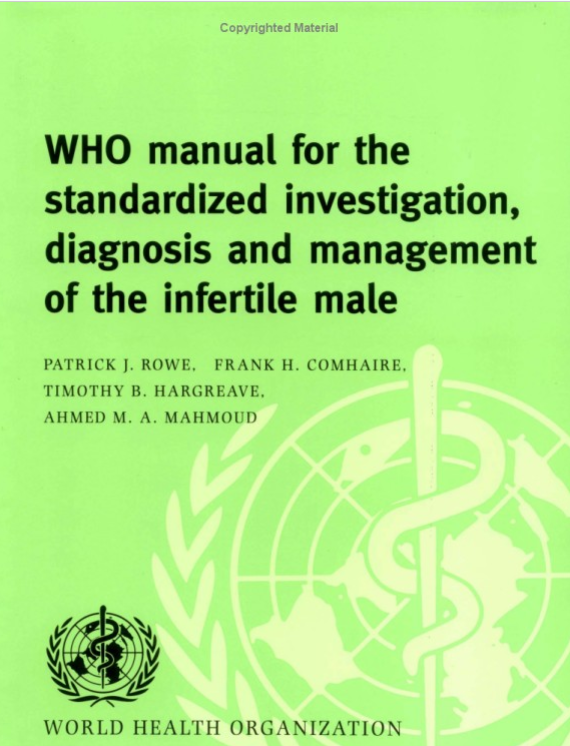 Συγγραφείς : Patric Rowe, Frank Comhaire, Timothy Hangreave, Ahmed Mahmoud

Ενδεικτική τιμή : 70,00 $
Πάροχος: Amazon
19
Ο ρόλος των νεφρώντα ούρα
20
Tα ούρα και η ούρηση στη λαϊκή ευρωπαϊκή παράδοση
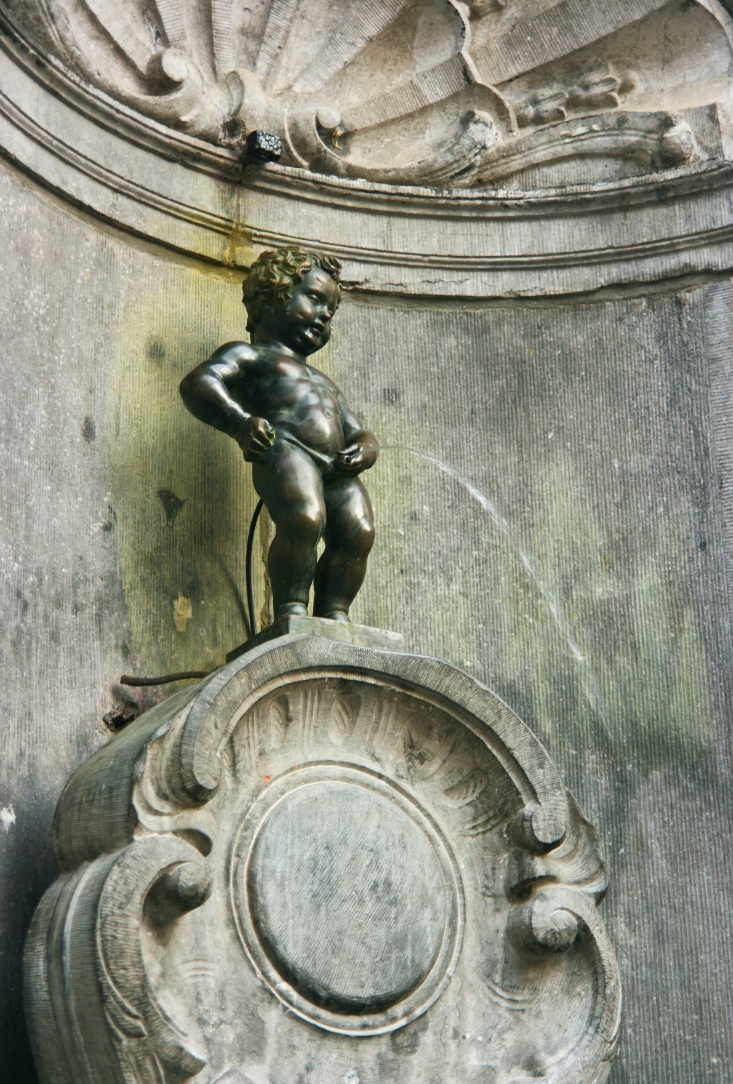 “Manneken Pis”, από Dilaudid διαθέσιμο με άδεια CC BY-SA 3.0
Tο άγαλμα Manneken Piss – Μασκότ των Bρυξελλών
21
Ο Maneken Piss τσολιάς
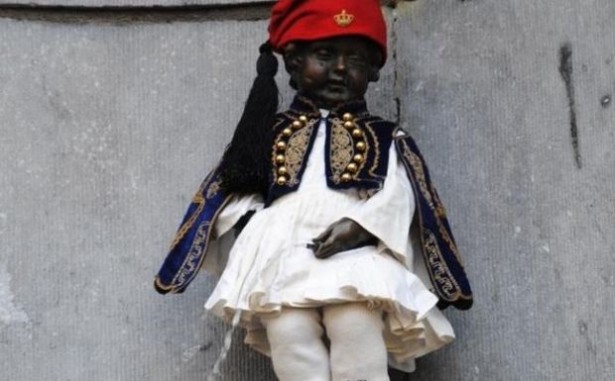 H συμπαράσταση των Βέλγων στην Ελληνική κρίση χρέους (2011)
22
Οι βέλγικες σοκολάτες
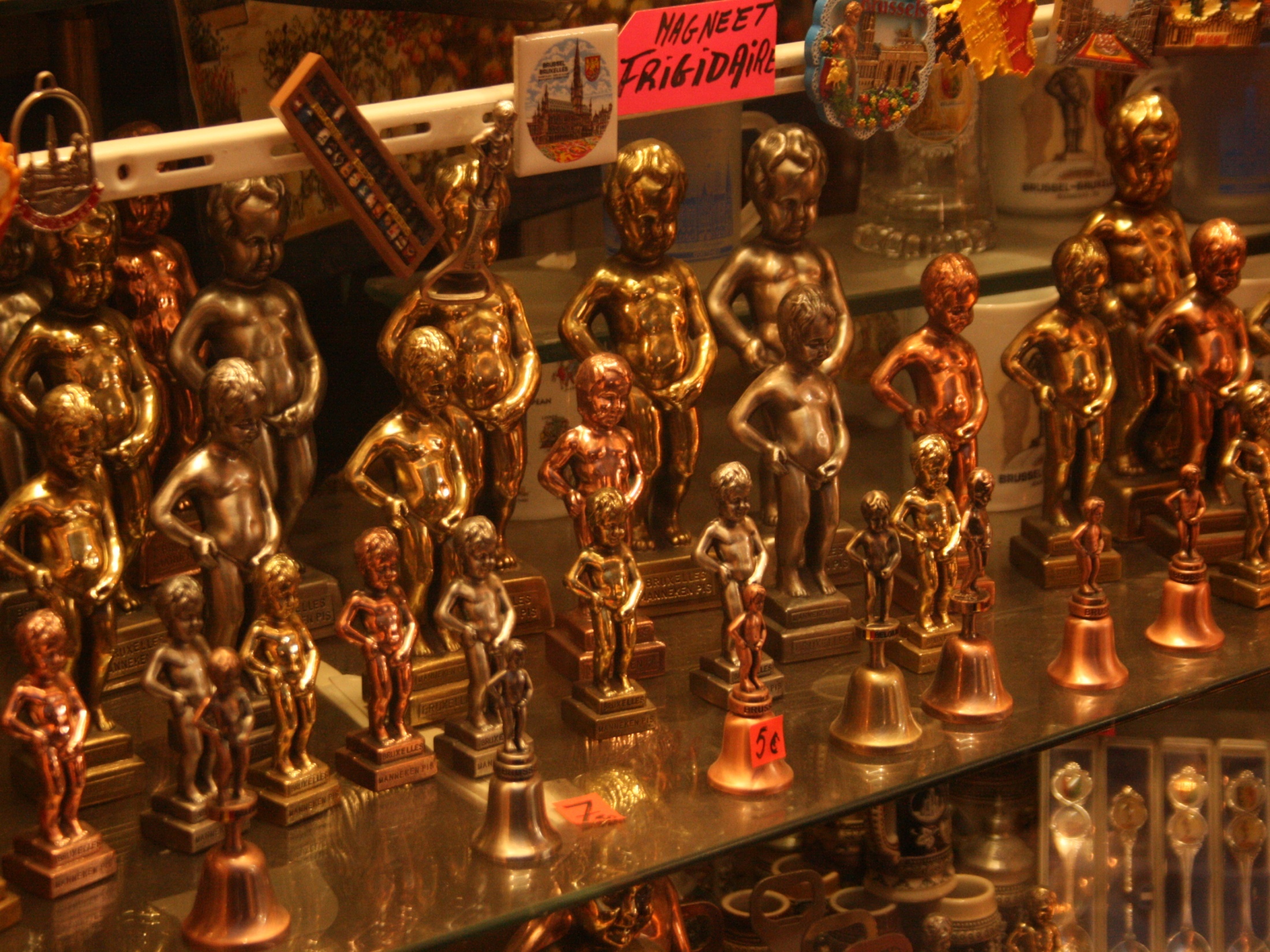 23
Περιληπτικά η λειτουργία των νεφρών
Η απέκκριση άχρηστων και τοξικών υδατοδιαλυτών προϊόντων του μεταβολισμού,
Η ρύθμιση του όγκου, της σύστασης, της ωσµωτικής πίεσης και του pH του αίματος και έμμεσα και του εξωκυττάριου υγρού,
Η παραγωγή ορμονών (ενδοκρινής δράση) που δρουν είτε τοπικά είτε σε άλλα σημεία του σώματος.
24
Η ενδοκρινική λειτουργία του νεφρού
Παραγωγή της ερυθροποιητίνης (EPO).
Λειτουργία: Διεγείρει την ερυθροποίηση,
Παραγωγή της ρενίνης.
Λειτουργία: Ως σύμπλεγμα ρενίνης – αγγειοτονίνης συντηρεί την  αρτηριακή πίεση και προκαλεί την έκκριση αλδοστερόνης,
Μετατροπή της 25-υδροξυχοληκαλσιφερόλης, σε δραστική 1,25-διυδροξυχοληκαλσιφερόλη.
Λειτουργία: Προκαλεί την παραγωγή δραστικής βιταμίνης D.
25
H απομάκρυνση τοξικών προϊόντων του οργανισμού
Ο οργανισμός χρησιμοποιεί για την λήψη ενέργειας και βασικών ουσιών τριών ειδών βιομόρια – υδατάνθρακες, λίπη και πρωτεΐνες.
CO2, H2O
Υδατάνθρακες
CO2, H2O, NH3
Πρωτεΐνες
CO2, H2O
Λίπη
Οι ουσίες αυτές καίγονται και παράγονται CO2, H2O και NH3.
Επιπλέον από το μεταβολισμό των νουκλεϊνικών οξέων παράγονται: CO2, H2O, NH3.
26
H απομάκρυνση του αζώτου (1 από 2)
Από τα προϊόντα της καύσης και γενικά του μεταβολισμού η ουσία η οποία πρέπει οπωσδήποτε να απομακρυνθεί είναι το άζωτο το οποίο παράγεται με την μορφή της αμμωνίας ΝΗ3.
Η ΝΗ3  είναι εξαιρετικά τοξική. Για την απομάκρυνσή της εξελίχθηκε το ουροποιητικό σύστημα.
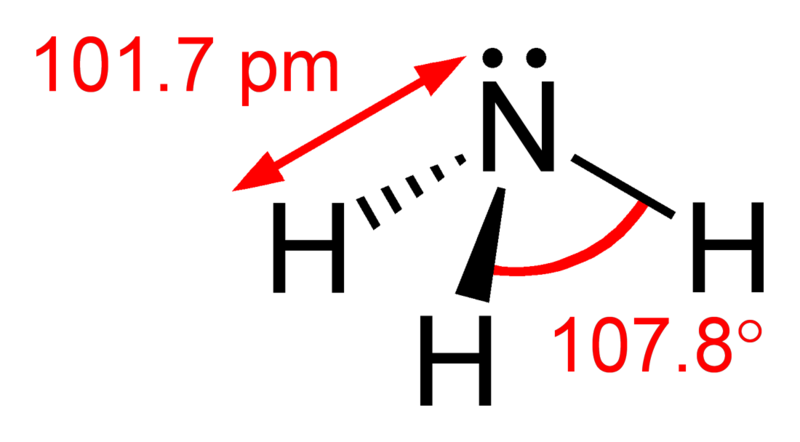 27
Η απομάκρυνση του αζώτου (2 από 2)
Οι διάφορες ομάδων ζώων απομακρύνουν το άζωτο με διαφορετικό τρόπο.
Απομακρύνεται με την μορφή ουρίας ή ουρικού οξέος ή αμμωνίας.
 Θαλάσσιοι οργανισμοί: ΝΗ3  (αμμωνιοτελικά ζώα)
  Ερπετά, μαλάκια, πουλιά: Ουρικό οξύ  (ουρικοτελικά ζώα)
  Υδρόβια πουλιά: 50% ουρικό οξύ, 30% ΝΗ3, 20% ουρία
  Θηλαστικά, ορισμένα ψάρια: Ουρία  (ουροτελικά ζώα)
28
H διαφορετική καταγωγή ουρίας και ουρικού οξέος
Η ουρία προέρχεται από τον μεταβολισμό των πρωτεϊνών.
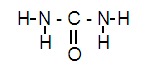 Το ουρικό οξύ προέρχεται από τον μεταβολισμό των νουκλεϊνικών οξέων.
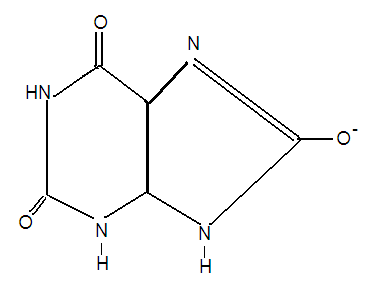 29
Η παραγωγή NH3 –Απαμίνωση και τρανσαμίνωση (1 από 2)
Η αμμωνία που προέρχεται από τον μεταβολισμό των πρωτεϊνών παράγεται με τις διαδικασίες απαμίνωσης και τρανσαμίνωσης :
1o στάδιο: Απαμίνωση
Α. γίνεται με οξειδωτικά ένζυμα
R-CHNH2-COOH + ½ O2
RC=O-COOH  + NH3
Β. ή υδρολυτικά ένζυμα (για αμινοξέα που περιέχουν θείο ή ασπαρτικό και γλουταμινικό οξύ.
COOH-CH(NH2)-CH2-CH2-COOH + H2O + NAD+
COOH-C=O-CH2-CH2-COOH + NH3 + NADH2
30
Η παραγωγή NH3 –Απαμίνωση και τρανσαμίνωση (2 από 2)
2o στάδιο: Τρανσαμίνωση
Γίνεται με την βοήθεια των τρανσαμινασών και καταλήγει στο σχηματισμό των γλουταμινικού ή ασπαρτικού οξέος.
31
Ακολουθεί ο κύκλος της ουρίας ή κύκλος της ορνιθίνης
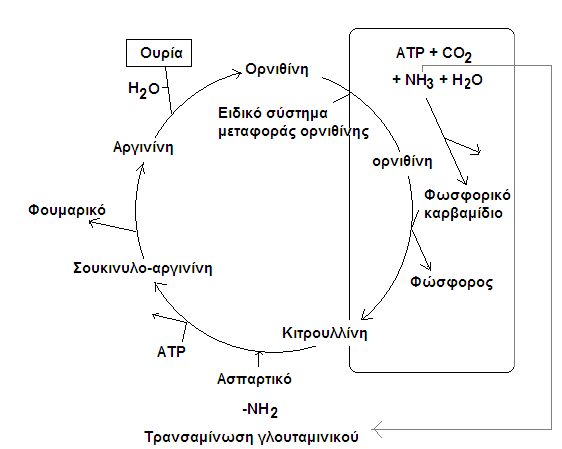 ηπατοκύτταρο
32
H παραγωγή ουρικού οξέος από τις πουρίνες
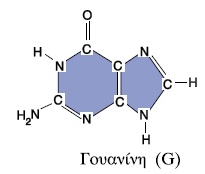 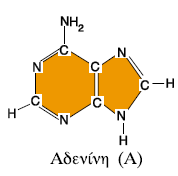 Υποξανθίνη
Ξανθίνη
Ξανθινοξειδάση
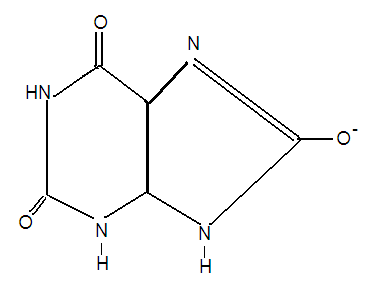 Ουρικό οξύ
33
Τα συστατικά των ούρων
Νερό,
Ουρία,
Ουρικό οξύ,
Κρεατινίνη,
Γαλακτικό οξύ,
Διάφορα άλατα.

Η ουρία, το ουρικό οξύ και η κρεατινίνη ταυτοποιούν ένα υγρό ως ούρα.
34
Η σχέση του νερού των ούρων με τη συνολική πρόσληψη και αποβολή νερού (1 από 2)
Πρόσληψη με την
Τροφή (750 ml)
Πρόσληψη με τα υγρά (1.500 ml)
Παραγωγή από τον μεταβολισμό (250 ml)
35
Η σχέση του νερού των ούρων με τη συνολική πρόσληψη και αποβολή νερού (2 από 2)
Κόπρανα
(100 ml)
Εξάτμιση
(900 ml)
Ούρα
(1.500 ml)
36
Η ανταλλαγή του νερού σε διάφορα ζώα
Υδρόβια: νεφρά, βράγχια, δέρμα.
Αμφίβια: νεφρά, δέρμα.
Ζώα ξηράς: πνεύμονες, στομάχι, νεφρά και δέρμα.
Ωσμωτική απώλεια νερού από τα βράγχια και άλλα τμήματα της επιφάνειας του σώματος
Είσοδος νερού και αλάτων από τροφή και πόση θαλασσινού νερού
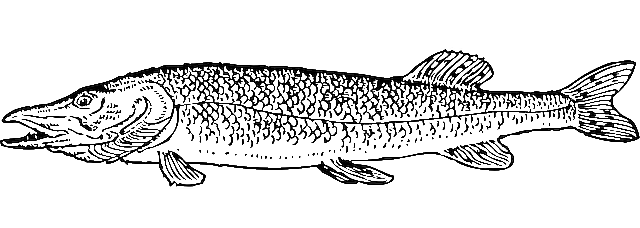 Αποβολή ιόντων αλάτων και μικρών ποσοτήτων νερού από μικρή ποσότητα ούρων από τα νεφρά
Αποβολή ιόντων αλάτων από τα βράγχια
37
“Fish”, από Nemo  διαθέσιμο ως κοινό κτήμα
Ο κωλικός νεφρού
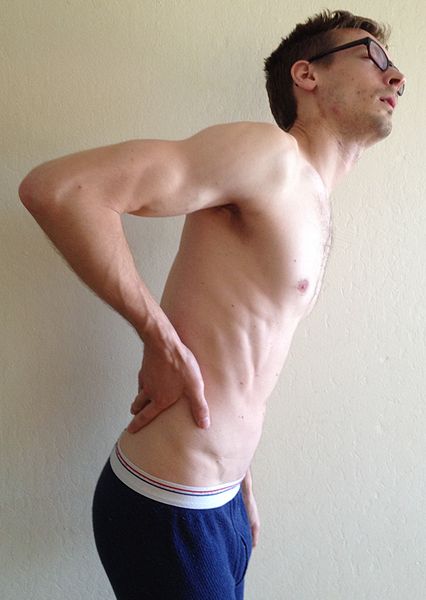 “Flank pain is a common presentation in renal colic- 2013-05-22 18-44”, από Kaekae99  διαθέσιμο με άδεια CC BY-SA 3.0
1,5 λίτρα πρέπει να είναι η ημερήσια πρόσληψη και αποβολή ούρων την ημέρα!
…. αλλιώς οι παθήσεις των νεφρών και ειδικά ο κολικός νεφρού παραμονεύει!
38
Εισαγωγή στη γενικήεξέταση ούρων
Η γενική εξέταση ούρων προσδιορίζει:
Φυσικούς χαρακτήρες,
Χημικούς χαρακτήρες,
Μικροσκοπικούς χαρακτήρες.
40
Οι φυσικοί χαρακτήρες των ούρων
Χροιά ούρων (κίτρινη, ωχροκίτρινη),
Όψη ούρων (διαυγής),
Ίζημα (ουδέν),
Ειδικό βάρος (1015 – 1025),
Αντίδραση (όξινη),
41
Φυσικοί χαρακτήρες που αναφέρονται σπάνια
Από τους φυσικούς χαρακτήρες ούρων αναφέρονται μόνο αν είναι παθολογικοί:
O αφρός (ελάχιστος, λευκός),

Η οσμή (ιδιάζουσα).
42
Οι χημικοί χαρακτήρες των ούρων
Γλυκόζη (αρνητικό),
Λεύκωμα (αρνητικό, ίχνη),
Κετόνες (αρνητικό),
Χολερυθρίνη (αρνητικό),
Ουροχολινογόνο (αρνητικό),
Αίμα (αρνητικό, ίχνη),
Νιτρικά (αρνητικό),
Εστεράση λευκοκυττάρων (αρνητικό).
43
Το ασκορβικό οξύ
Από τους χημικούς χαρακτήρες ούρων αναφέρεται μόνο αν είναι παθολογικός:
Ασκορβικό (αρνητικό)
Το ασκορβικό οξύ (βιταμίνη C) σπάνια προσδιορίζεται.
Oι ασθενείς όμως που λαμβάνουν βιταμίνη C οφείλουν να ειδοποιήσουν το εργαστήριο γιατί το ασκορβικό οξύ επηρεάζει τις υπόλοιπες εξετάσεις.
44
Οι μικροσκοπικοί χαρακτήρες ούρων
Επιθηλιακά κύτταρα (ουδέν ή 0 – 1 κ.ο.π. πλακώδη),
Ερυθρά αιμοσφαίρια (0 – 1 κ.ο.π.),
Λευκά αιμοσφαίρια (0 – 1 κ.ο.π.),
Κρύσταλλοι (εκτός τους κρυστάλλους αμινοξέων όλοι οι υπόλοιποι είναι φυσιολογικοί),
Κύλινδροι (ελάχιστοι υαλώδεις),
Άλατα (λίγα ουρικά),
Μικροοργανισμοί (ουδέν),
Βλέννη (ελάχιστη).
45
Το ουροχημείο
Τρία είναι τα βασικά εργαλεία του «ουροχημείου»

Οι ταινίες των ούρων,

Η φυγόκεντρος,

Το μικροσκόπιο (φωτεινό ή καλύτερα αντίθετης φάσης).
46
Οι ταινίες των ούρων
47
Ταινίες ούρων: Το βασικό εργαλείο του ουροχημείου
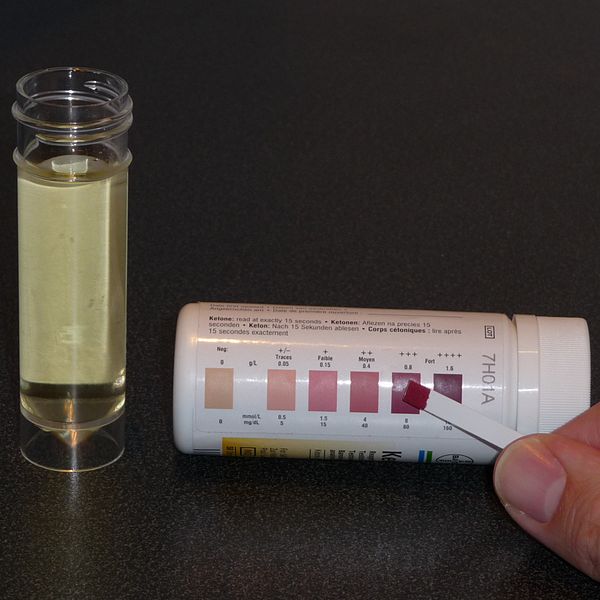 “Ketonuria”, από Colin  διαθέσιμο ως κοινό κτήμα
48
«Ξηρά χημεία» Ο πρόγονος των ταινιών ούρων
Σήμερα οι ταινίες δηλαδή η λεγόμενη «ξηρά χημεία» χρησιμοποιείται:
και για άλλα βιολογικά υγρά π.χ. αίμα, κόπρανα,
για άλλους οργανισμούς π.χ. κατοικίδια ζώα ή ζώα παραγωγής,
από τους ίδιους τους ασθενείς στο σπίτι τους.
49
Τα πρώτα δισκία ξηράς χημείας
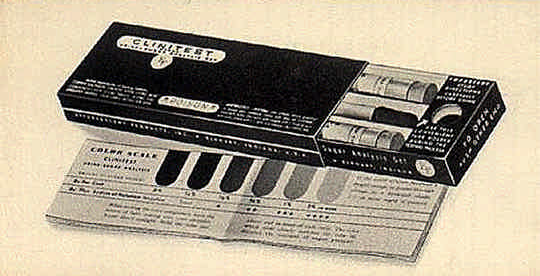 Τα δισκία Clinitest ήταν τα πρώτα αντιδραστήρια ξηράς χημείας που κυκλοφόρησαν. Δημιουργήθηκαν το 1941 από τον Dr Walter Ames Crompton στα εργαστήρια της Miles Laboratories.
50
Η ξηρά χημεία χρησιμοποιείται ακόμα
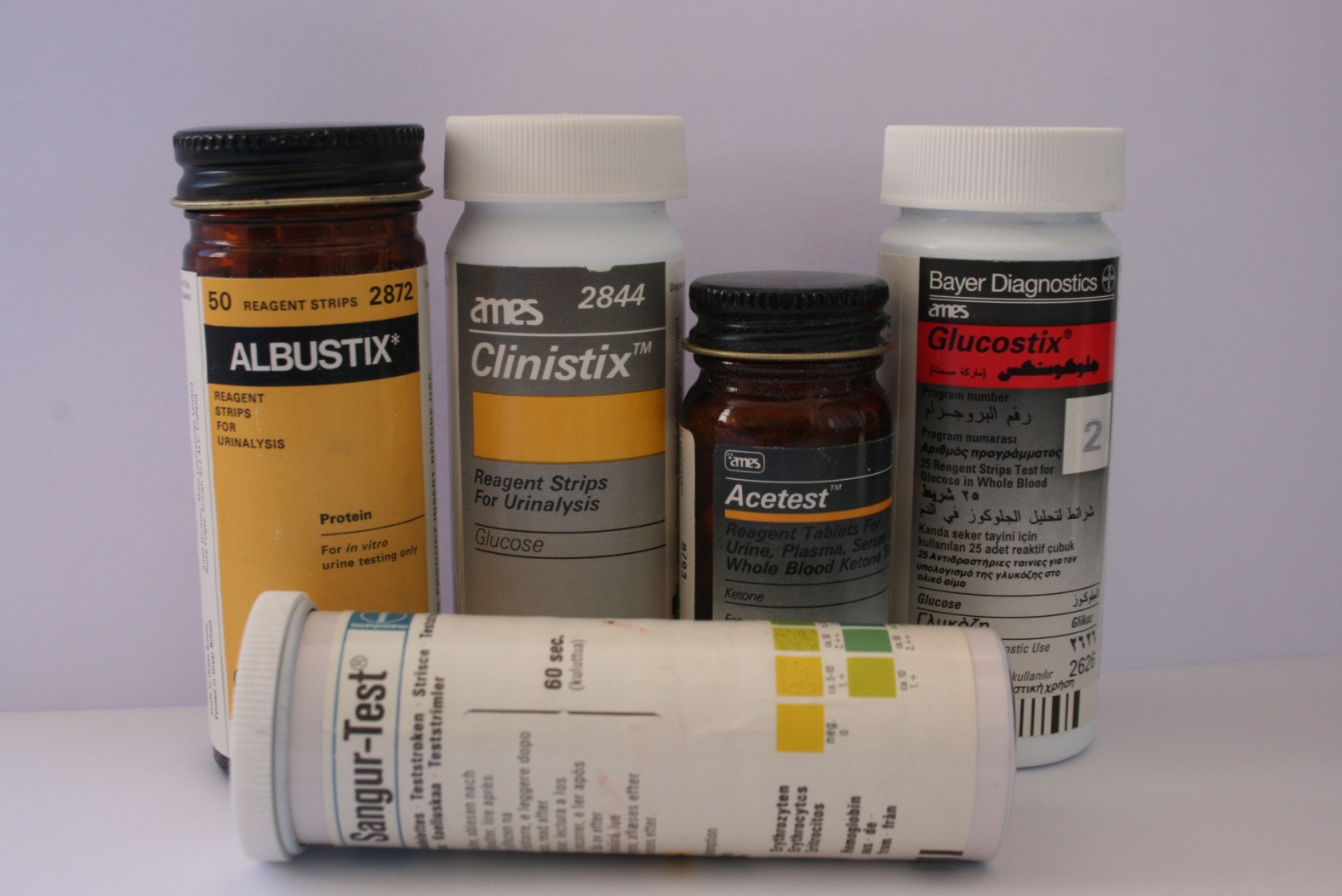 Προϊόντα ξηράς χημείας της εταιρείας Ames 
(μετέπειτα Bayer, σημερινή Siemens)
51
Εργαστήριο Βιολογικών Υγρών, Τμήμα Ιατρικών Εργαστηρίων, ΤΕΙ Αθηνών
Η ανακάλυψη των ταινιών ούρων
Οι ταινίες ούρων επινοήθηκαν το 1956 και κυκλοφόρησαν στο εμπόριο από την εταιρεία Miles Laboratories.
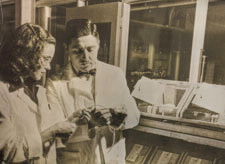 Chemical Heritage Foundation
Οι Helen Murray και Alfred Free, οι εφευρέτες των ταινιών ούρων
Urine Strips for professional use only
Οι «επαγγελματικές» ταινίες ούρων έχουν 10 – 11 παραμέτρους.
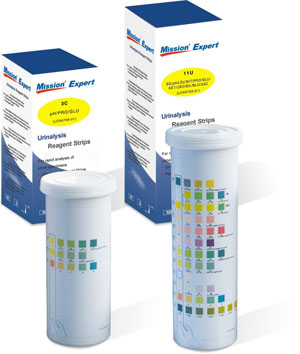 Reagent strips της Mission Expert
53
Ταινίες ούρων για το «σπίτι»
POC urine strips – for Patient of Care
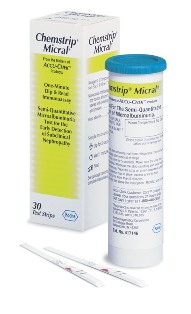 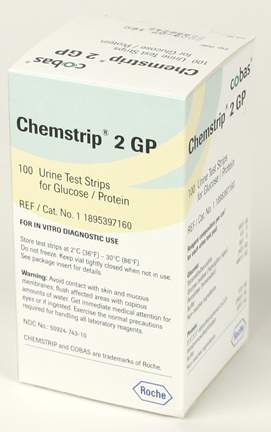 Μετρούν: Γλυκόζη, Γλυκόζη/Κετόνες, Πρωτεΐνη, Μικροαλβουμίνη, Αίμα
54
Ενδεικτική ετικέτα ταινίας ούρων
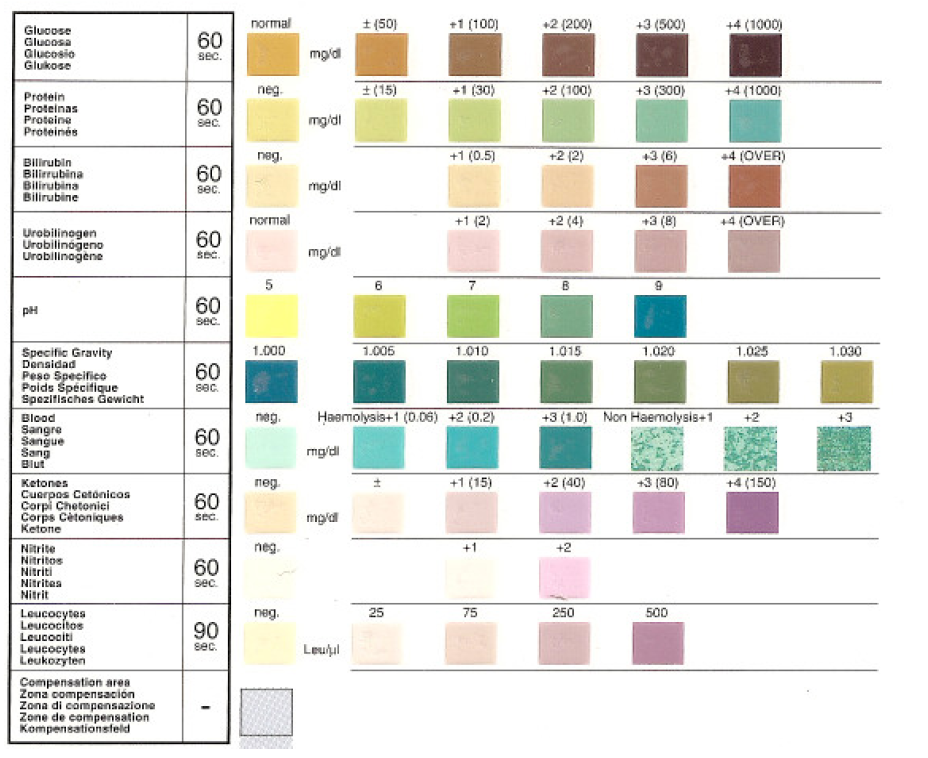 55
Ταξινόμηση των παραμέτρων της ταινίας των ούρων με βάση τη χημική μέθοδο ανίχνευσής τους
56
Οι παράμετροι της γενικής εξέτασης ούρων (1 από 2)
57
Ενδεικτικοί χρόνοι παρατήρησης παραμέτρων ταινίας ούρων
58
Ταξινόμηση των παραμέτρων της ταινίας των ούρων με βάση το χαρακτήρα τους
59
Οι παράμετροι της γενικής εξέτασης ούρων (2 από 2)
60
Οι τρεις διαφορετικοί τρόποι ανάγνωσης της ταινίας των ούρων (1 από 3)
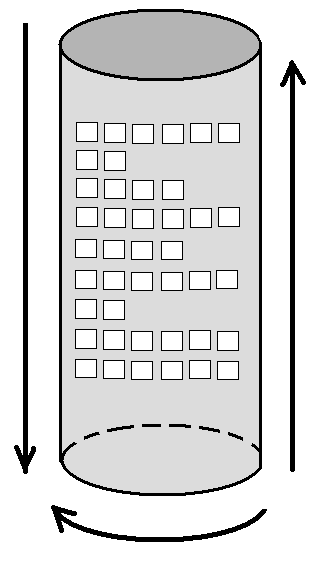 61
Διαφορετικές ταινίες ούρων και τρόποι ανάγνωσης (2 από 3)
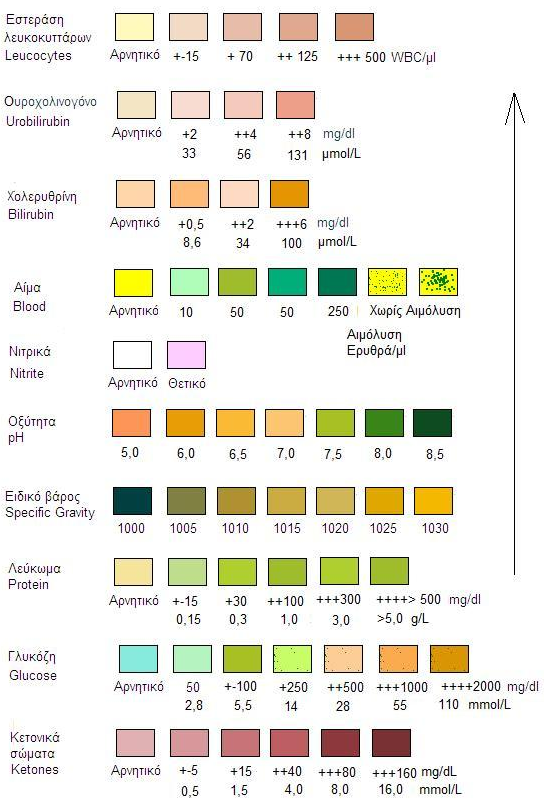 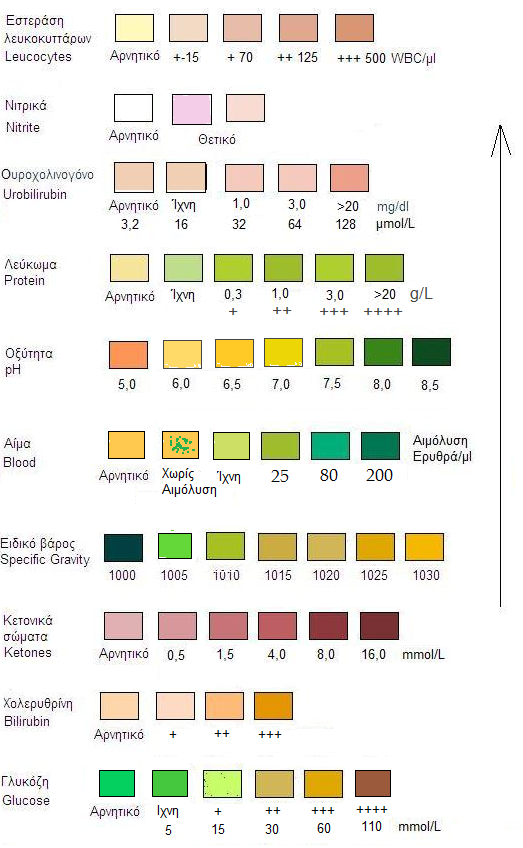 Urit
Dirui
62
Διαφορετικές ταινίες ούρων και τρόποι ανάγνωσης (3 από 3)
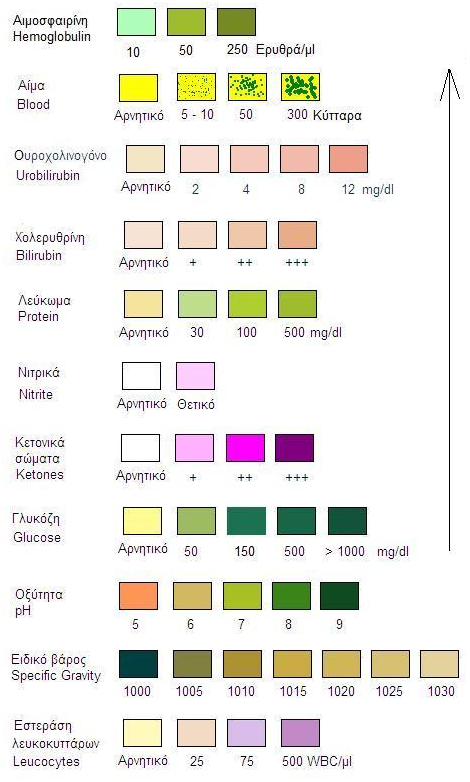 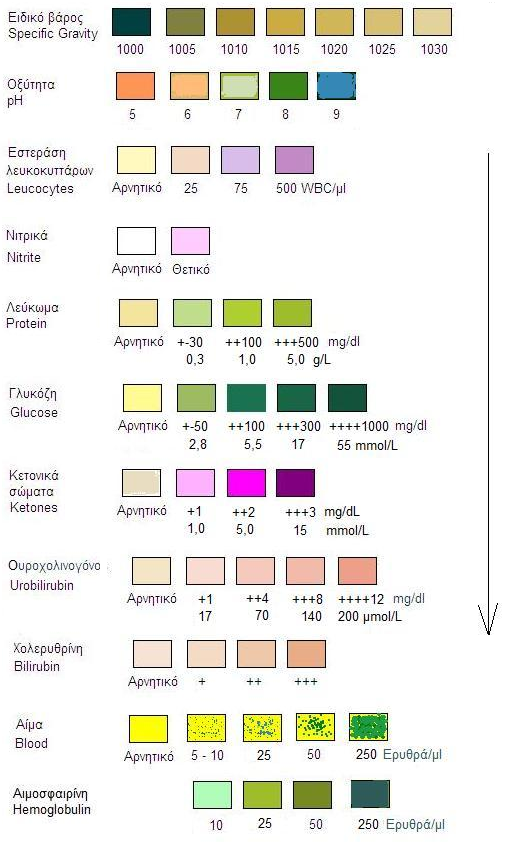 63
Dirui
Compur
Οι κλίμακες μέτρησης των ταινιών ούρων
64
Η βασική κατασκευή της ταινίας ούρων
Χαρτί εμποτισμένο με αντιδραστήριο
Αντιδραστήρια επιφάνεια
Διηθητικό χαρτί
Πλαστική επιφάνεια
65
Oι δύο διαφορετικές ποιότητες στις ταινίες ούρων (1 από 2)
Αντιδραστήρια περιοχή ανά προσδιορισμό : 5 x 5 mm (επιφάνεια : 25 mm2)
Χαρτί εμποτισμένο με αντιδραστήριο
κόλλα
Αδρανής πλαστική ταινία
Μικρότερη περιοχή αντίδρασης,
Το χαρτί με τα αντιδραστήρια ευκολότερα αλλοιώνεται,
Ανομοιογενής διαβροχή της ταινίας από τα ούρα,
Κίνδυνος μετακίνησης αντιδραστηρίου από διαφορετική περιοχή,
Ούρα και αντιδραστήριο έρχονται σε επαφή με την κόλλα.
66
Oι δύο διαφορετικές ποιότητες στις ταινίες ούρων (2 από 2)
Αντιδραστήρια περιοχή ανά προσδιορισμό : 6 x 6 mm (επιφάνεια : 36 mm2)
Νάιλον πλέγμα
Χαρτί εμποτισμένο με αντιδραστήριο
Αδρανές απορροφητικό χαρτί
Αδρανής πλαστική ταινία
Μεγαλύτερη περιοχή αντίδρασης,
Ευκολότερη ανάγνωση του αποτελέσματος,
Νάιλον πλέγμα προφυλάσσει από καταστροφή και επιμόλυνση,
Τα ούρα διαχέονται πιο εύκολα μέσα από το πλέγμα,
Το αδρανές απορροφητικό χαρτί βελτιώνει την επαφή μεταξύ ούρων και αντιδραστηρίου.
67
Βασικές οδηγίες χρήσεως ταινιών ούρων
Προσοχή:

Προσέχουμε την ημερομηνία λήξης.
Διατηρούμε μέσα στο δοχείο την υγροσκοπική ουσία για την αποφυγή υγρασίας.
Διενεργούμε έλεγχο ποιότητας με κατάλληλα δείγματα ελέγχου (controls) σε φυσιολογικές και παθολογικές τιμές.
Είναι προτιμότερη η ανάγνωση των ταινιών σε αυτόματο «αναγνώστη» ταινιών ούρων.
68
Readers (αναγνώστες) ταινιών ούρων
Σήμερα η ανάγνωση των ταινιών ούρων γίνεται συνήθως με αυτόματες συσκευές.
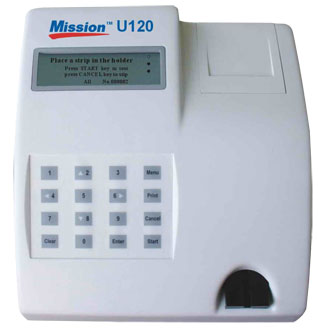 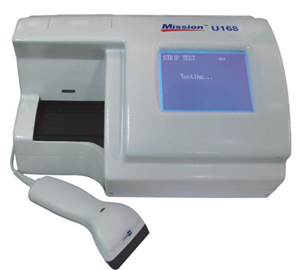 aconlabs.com
Readers (αναγνώστες) ταινιών ούρων
69
Ξηρά χημεία για άλλα βιολογικά υγρά
Οι ταινίες ούρων (ξηρά χημεία) χρησιμεύουν και για τη μέτρηση ουσιών σε άλλα βιολογικά υγρά
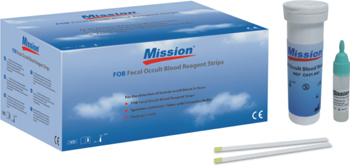 aconlabs.com
Π.χ. ταινίες για μέτρηση αίματος στα κόπρανα
70
Ξηρά χημεία για το σπίτι
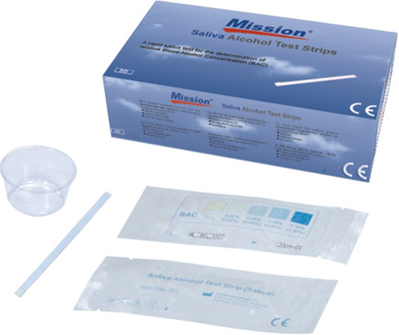 aconlabs.com
Ταινίες για μέτρηση γλυκόζης στο αίμα
71
Tαινίες ούρων για κτηνιατρικά δείγματα
Urine strips Vet
72
Τέλος Ενότητας
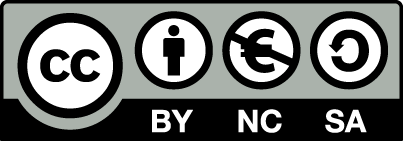 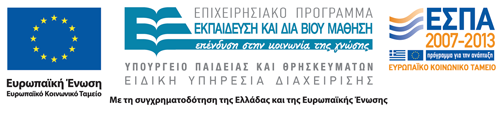 Σημειώματα
Σημείωμα Αναφοράς
Copyright Τεχνολογικό Εκπαιδευτικό Ίδρυμα Αθήνας, Πέτρος Καρκαλούσος 2014. Πέτρος Καρκαλούσος. «Ανάλυση Βιολογικών Υγρών & Εκκριμάτων (Θ). Ενότητα 1 : Εισαγωγή στο μάθημα. Οι ταινίες των ούρων». Έκδοση: 1.0. Αθήνα 2014. Διαθέσιμο από τη δικτυακή διεύθυνση: ocp.teiath.gr.
Διατήρηση Σημειωμάτων
Οποιαδήποτε αναπαραγωγή ή διασκευή του υλικού θα πρέπει να συμπεριλαμβάνει:
το Σημείωμα Αναφοράς
το Σημείωμα Αδειοδότησης
τη δήλωση Διατήρησης Σημειωμάτων
το Σημείωμα Χρήσης Έργων Τρίτων (εφόσον υπάρχει)
μαζί με τους συνοδευόμενους υπερσυνδέσμους.
Σημείωμα Αδειοδότησης
Το παρόν υλικό διατίθεται με τους όρους της άδειας χρήσης Creative Commons Αναφορά, Μη Εμπορική Χρήση Παρόμοια Διανομή 4.0 [1] ή μεταγενέστερη, Διεθνής Έκδοση.   Εξαιρούνται τα αυτοτελή έργα τρίτων π.χ. φωτογραφίες, διαγράμματα κ.λ.π., τα οποία εμπεριέχονται σε αυτό. Οι όροι χρήσης των έργων τρίτων επεξηγούνται στη διαφάνεια  «Επεξήγηση όρων χρήσης έργων τρίτων». 
Τα έργα για τα οποία έχει ζητηθεί άδεια  αναφέρονται στο «Σημείωμα  Χρήσης Έργων Τρίτων».
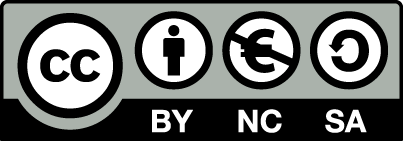 [1] http://creativecommons.org/licenses/by-nc-sa/4.0/ 
Ως Μη Εμπορική ορίζεται η χρήση:
που δεν περιλαμβάνει άμεσο ή έμμεσο οικονομικό όφελος από την χρήση του έργου, για το διανομέα του έργου και αδειοδόχο
που δεν περιλαμβάνει οικονομική συναλλαγή ως προϋπόθεση για τη χρήση ή πρόσβαση στο έργο
που δεν προσπορίζει στο διανομέα του έργου και αδειοδόχο έμμεσο οικονομικό όφελος (π.χ. διαφημίσεις) από την προβολή του έργου σε διαδικτυακό τόπο
Ο δικαιούχος μπορεί να παρέχει στον αδειοδόχο ξεχωριστή άδεια να χρησιμοποιεί το έργο για εμπορική χρήση, εφόσον αυτό του ζητηθεί.
Επεξήγηση όρων χρήσης έργων τρίτων
Δεν επιτρέπεται η επαναχρησιμοποίηση του έργου, παρά μόνο εάν ζητηθεί εκ νέου άδεια από το δημιουργό.
©
διαθέσιμο με άδεια CC-BY
Επιτρέπεται η επαναχρησιμοποίηση του έργου και η δημιουργία παραγώγων αυτού με απλή αναφορά του δημιουργού.
διαθέσιμο με άδεια CC-BY-SA
Επιτρέπεται η επαναχρησιμοποίηση του έργου με αναφορά του δημιουργού, και διάθεση του έργου ή του παράγωγου αυτού με την ίδια άδεια.
διαθέσιμο με άδεια CC-BY-ND
Επιτρέπεται η επαναχρησιμοποίηση του έργου με αναφορά του δημιουργού. 
Δεν επιτρέπεται η δημιουργία παραγώγων του έργου.
διαθέσιμο με άδεια CC-BY-NC
Επιτρέπεται η επαναχρησιμοποίηση του έργου με αναφορά του δημιουργού. 
Δεν επιτρέπεται η εμπορική χρήση του έργου.
Επιτρέπεται η επαναχρησιμοποίηση του έργου με αναφορά του δημιουργού
και διάθεση του έργου ή του παράγωγου αυτού με την ίδια άδεια.
Δεν επιτρέπεται η εμπορική χρήση του έργου.
διαθέσιμο με άδεια CC-BY-NC-SA
διαθέσιμο με άδεια CC-BY-NC-ND
Επιτρέπεται η επαναχρησιμοποίηση του έργου με αναφορά του δημιουργού.
Δεν επιτρέπεται η εμπορική χρήση του έργου και η δημιουργία παραγώγων του.
διαθέσιμο με άδεια 
CC0 Public Domain
Επιτρέπεται η επαναχρησιμοποίηση του έργου, η δημιουργία παραγώγων αυτού και η εμπορική του χρήση, χωρίς αναφορά του δημιουργού.
Επιτρέπεται η επαναχρησιμοποίηση του έργου, η δημιουργία παραγώγων αυτού και η εμπορική του χρήση, χωρίς αναφορά του δημιουργού.
διαθέσιμο ως κοινό κτήμα
χωρίς σήμανση
Συνήθως δεν επιτρέπεται η επαναχρησιμοποίηση του έργου.
78
Χρηματοδότηση
Το παρόν εκπαιδευτικό υλικό έχει αναπτυχθεί στo πλαίσιo του εκπαιδευτικού έργου του διδάσκοντα.
Το έργο «Ανοικτά Ακαδημαϊκά Μαθήματα στο ΤΕΙ Αθήνας» έχει χρηματοδοτήσει μόνο την αναδιαμόρφωση του εκπαιδευτικού υλικού. 
Το έργο υλοποιείται στο πλαίσιο του Επιχειρησιακού Προγράμματος «Εκπαίδευση και Δια Βίου Μάθηση» και συγχρηματοδοτείται από την Ευρωπαϊκή Ένωση (Ευρωπαϊκό Κοινωνικό Ταμείο) και από εθνικούς πόρους.
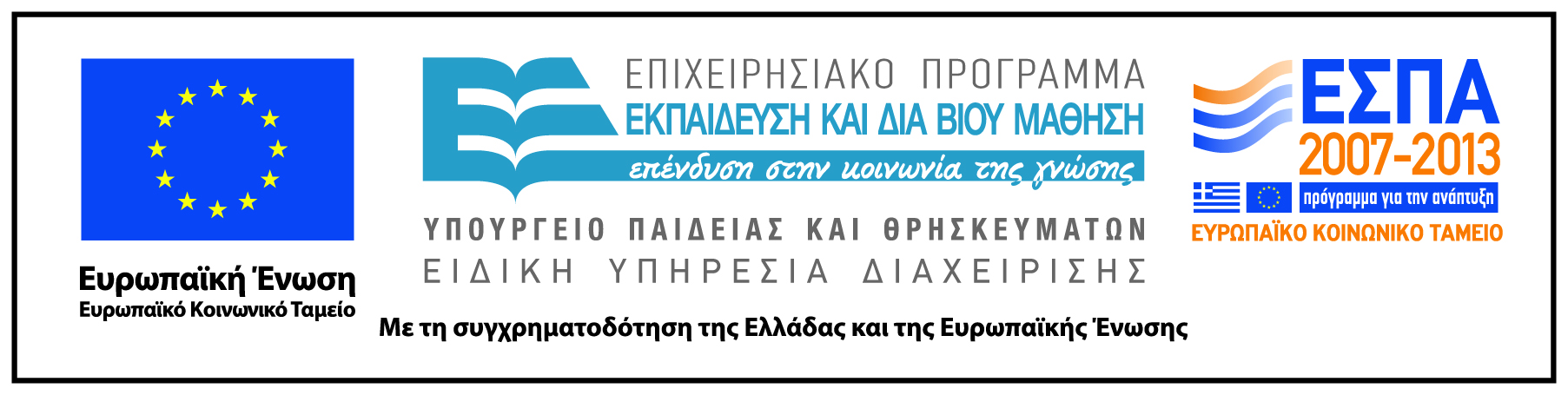